Reducing Missed Laboratory Results
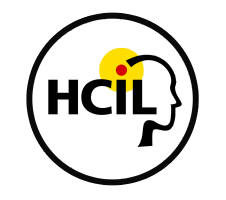 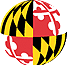 Sureyya Tarkan, Catherine Plaisant, Ben Shneiderman, A. Zachary Hettinger
UMD Department of Computer Science, HCIL, MedStar Institute for Innovation
1
‘Missed Results’ Problem
Mishandling of abnormal results & no follow-up (Wahls, 2007)
Most common missing information: test results (Dovey, 2002)
Delay in care, time/financial loss, pain/suffering, adverse clinical consequence (Hickner, 2008)
2
Test Process Steps
Specimen lost
Patient & Physician
Pre-analytic
Ordering the test
Implementing the test
Analytic
Performing the test
Post-analytic
Reporting results to the clinician
Responding to the results
Notifying the patients of the results
Following-up to ensure the patient took the appropriate action based on test results
Specimen damaged during transport
Lab technician
Specimen mislabeled in office
Patient doesn’t go
Physician
Results misplaced
No documentation on record
Nurse
Physician on vacation
3
Related Work
Results Manager by Partners Healthcare (Poon, 2003)
Little-JIL (Christov, 2008)
Clinical guideline modeling languages (Shahar, 1998; Peleg, 2000; Fox, 1996)
[Speaker Notes: Organizes by visits rather than orders
 Focuses on the formulizing the processes
 Medical guidelines that do not necessarily specify the step-by-step workflow]
Motivation: Package tracking
4
Clear expectation
Constant feedback
Explicit responsibility
5
Approach for Reducing Missed Laboratory Results
Model user actions within workflow specification
Assign temporal responsibility
Derive an interactive display from the model
From order time to until all follow-up actions are taken
Support actor actions as part of tracking
Provide retrospective analyses for clinic manager to identify common problems and compare performance
Laboratory Test Result Management Workflow
6
7
Modeling Workflow & Actions
Multi-Step Task Analyzing, Reporting, Tracking (MSTART) Prototype
8
November 8, 2011
[Speaker Notes: I am building an inspirational prototype in hopes that some of these ideas might be of interest to vendors 
Runs in simulation mode: places orders automatically and simulates actor actions]
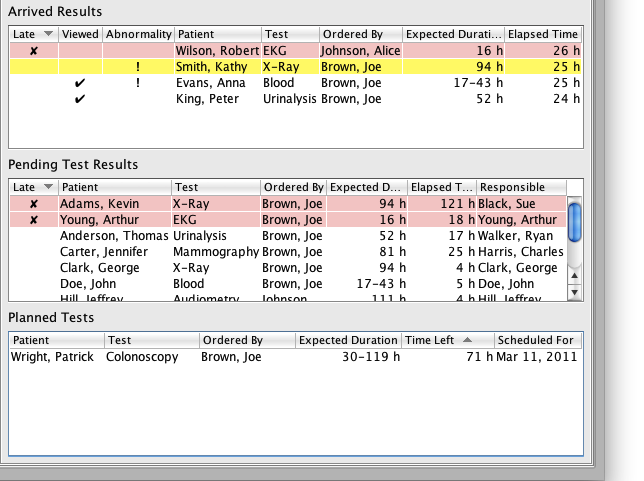 9
November 8, 2011
[Speaker Notes: What is unique here are: 
showing expected duration calculated from model definition, 
elapsed time since it started being processed, and 
who is in charge of handling the current step.

Like email’s Sent box, has a Pending list]
10
Generating Actor Action Sheets: Result Review
[Speaker Notes: combines viewing lab result report (on the left) with possible actions (on the right)
It may seem obvious but it’s not the way it’s typically done: if you start following up and you forget to finish, there’s no way to keep track of it]
Order
11
[Speaker Notes: not focusing on Computerized Physician Order Entry (CPOE)]
Retrospective Analysis
12
[Speaker Notes: It provides insight to problems in order to give ideas on how to fix them]
13
Initial Evaluation
More than a dozen physicians, estimated total of about eight hours of review
Workflow model
Repeat testing
Reflex tests
Predict estimated time
Interface generation
Notify manager
Planned orders table
Retrospective analysis
Severity of lateness
Quality attributes to compute metrics
14
Conclusion: Guidelines
Make temporal responsibility visible
Tracking should show what is pending (and how much time has passed since last action)
Prioritize late and critical (abnormal) entries
Integrate review of results with possible actor actions from within same screen
Retrospective analysis improves accountability

Acknowledgments
Zach Hettinger, Daniel Murphy, Archana Laxmisan, Hardeep Singh, Dean Sittig
Strategic Health-IT Advanced Research Projects (SHARP)
			
				Contact: sureyya@cs.umd.edu
				Website: http://www.cs.umd.edu/hcil/sharp/
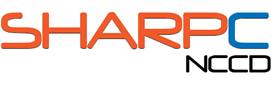